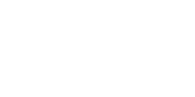 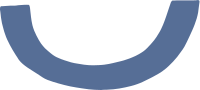 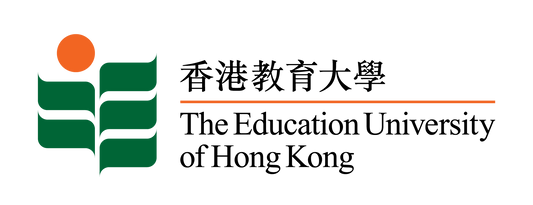 The Education University of Hong Kong
2022-2023 Quality Education Fund Thematic Network - Tertiary Institutes
STEM Project Team
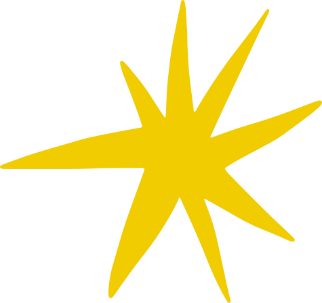 SCHOOL: LCPS 荔枝角天主教小學

TOPIC: Motion Sensor
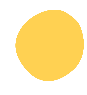 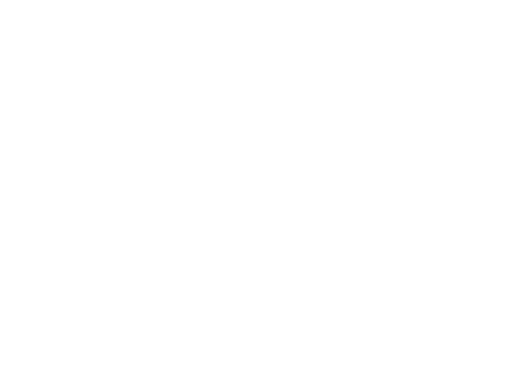 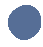 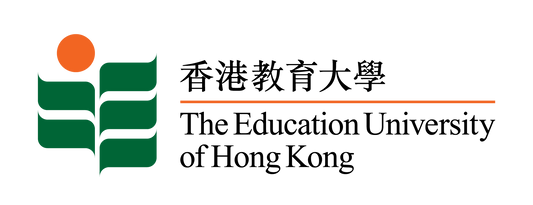 Objective
To detect motion using motion sensor with Micro:bit.
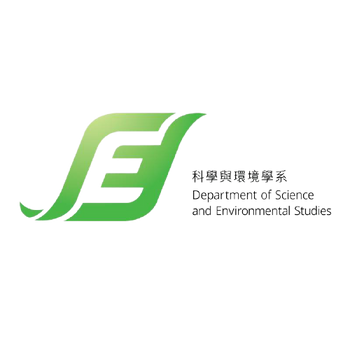 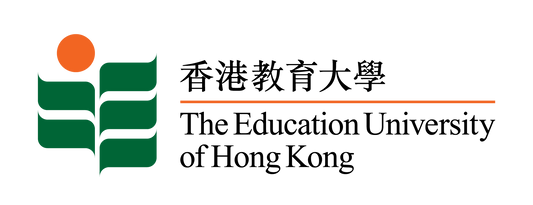 Materials
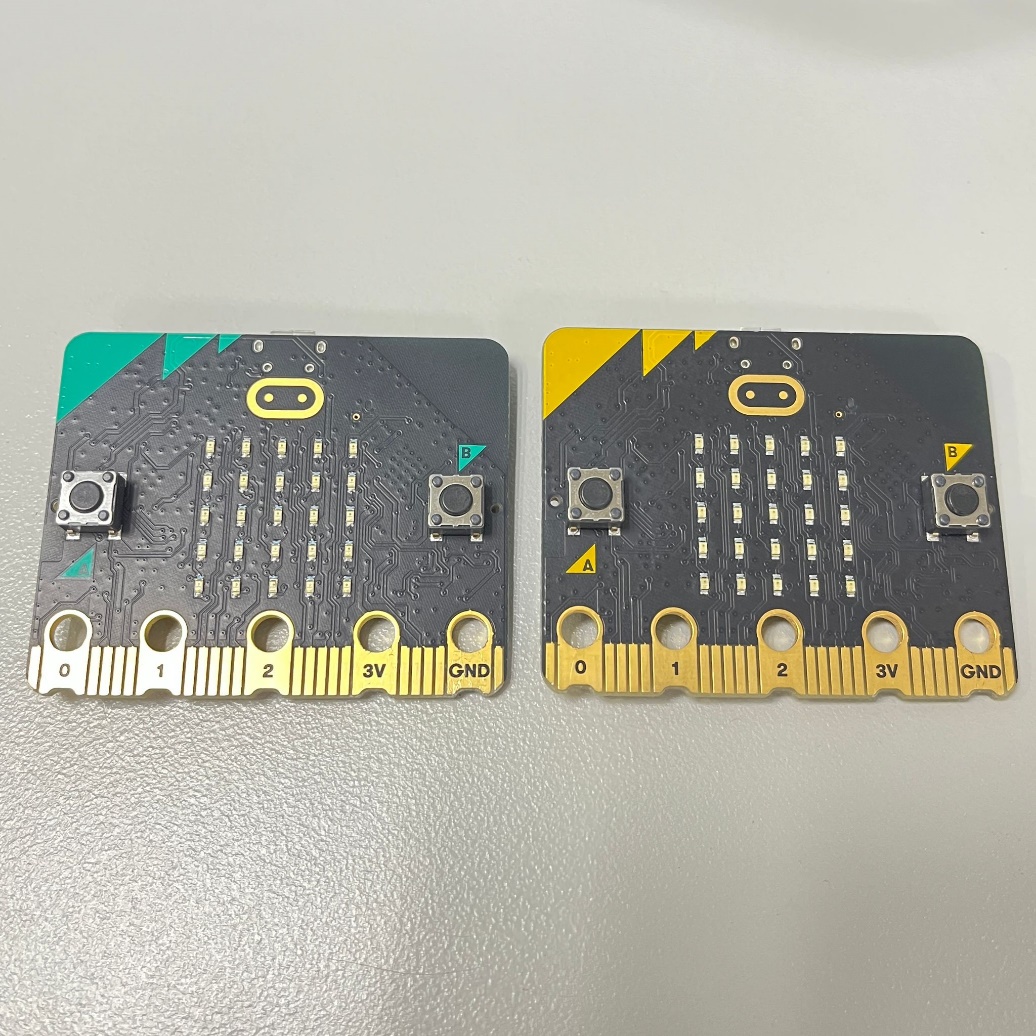 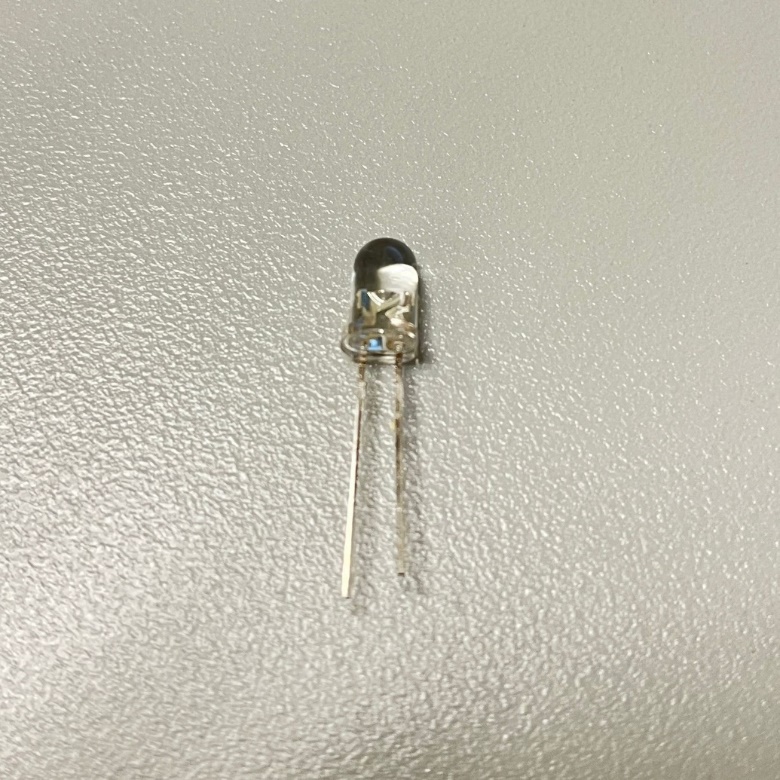 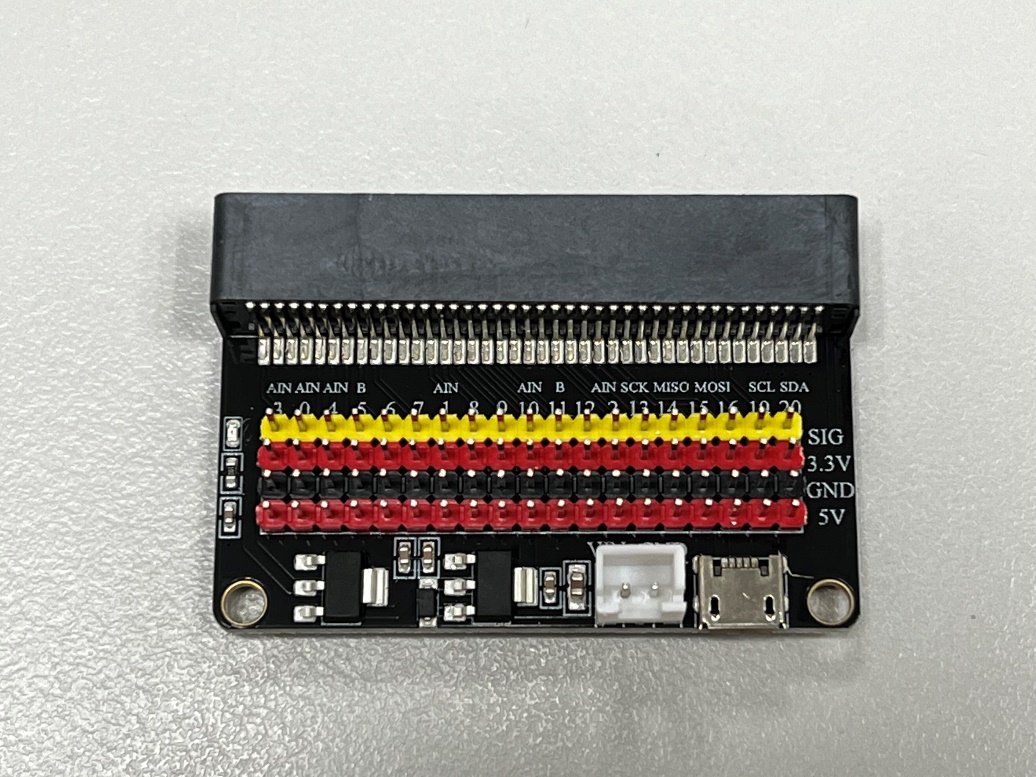 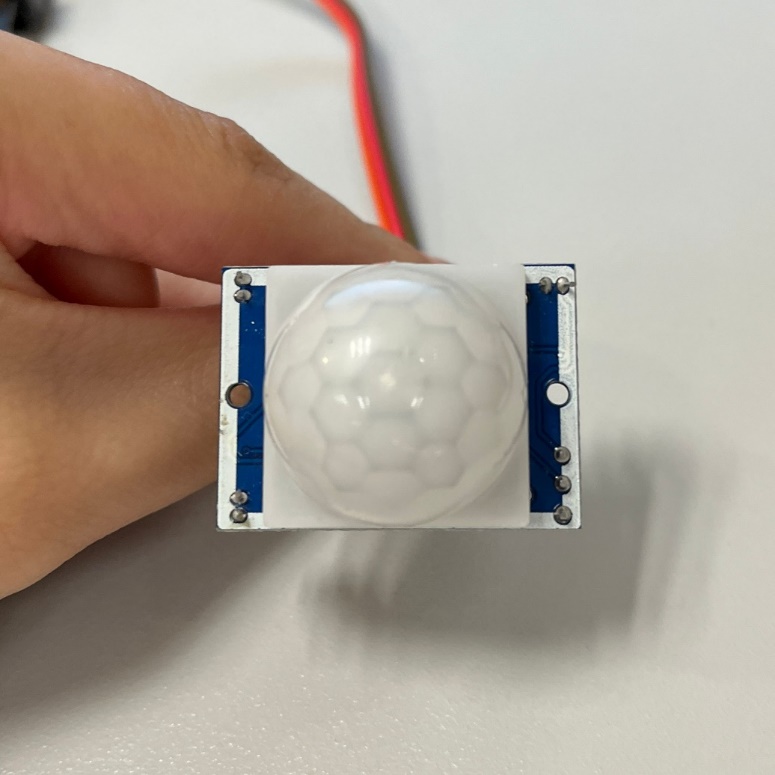 Motion sensor
Micro:bit
Expansion board
LED light
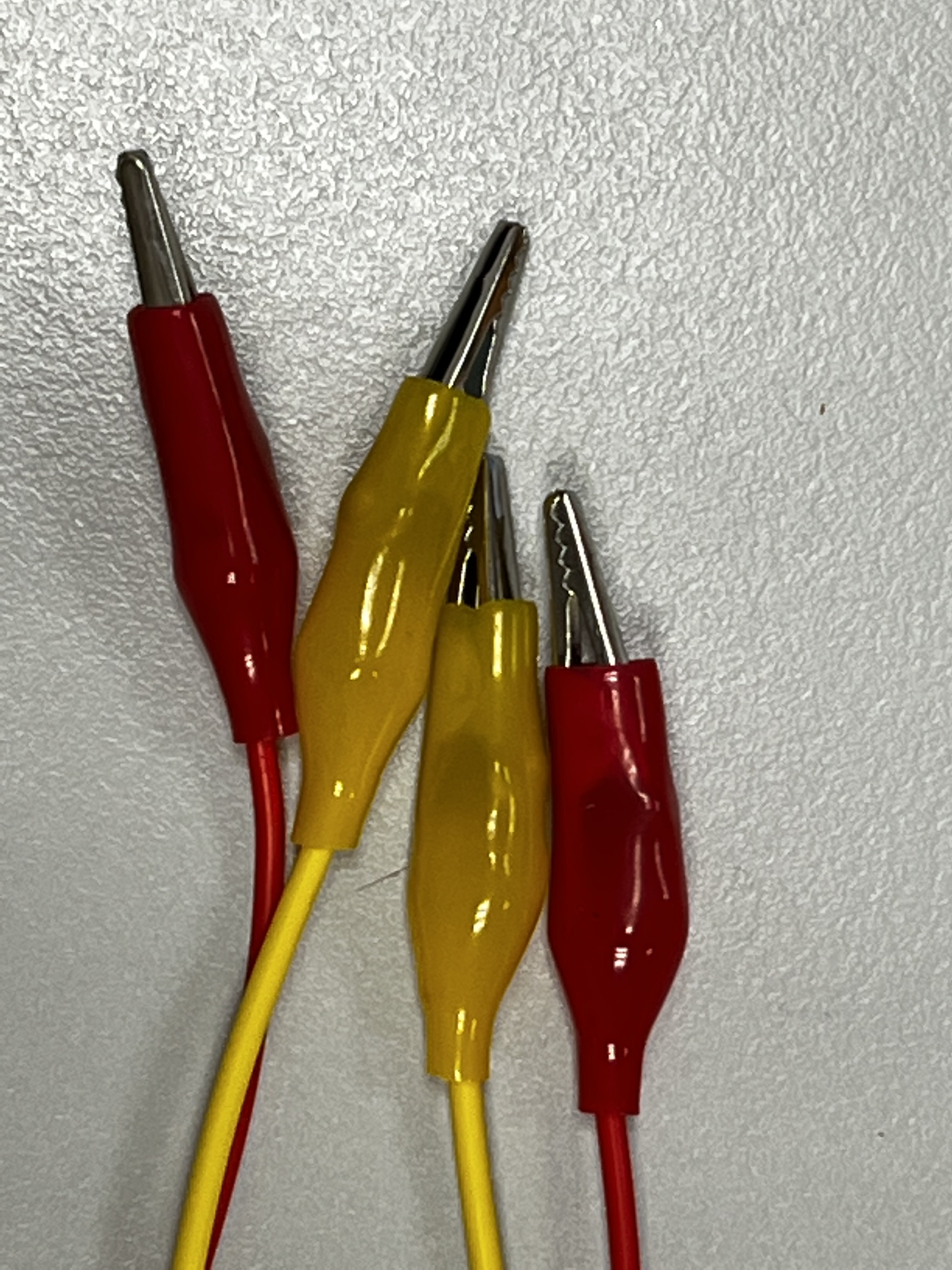 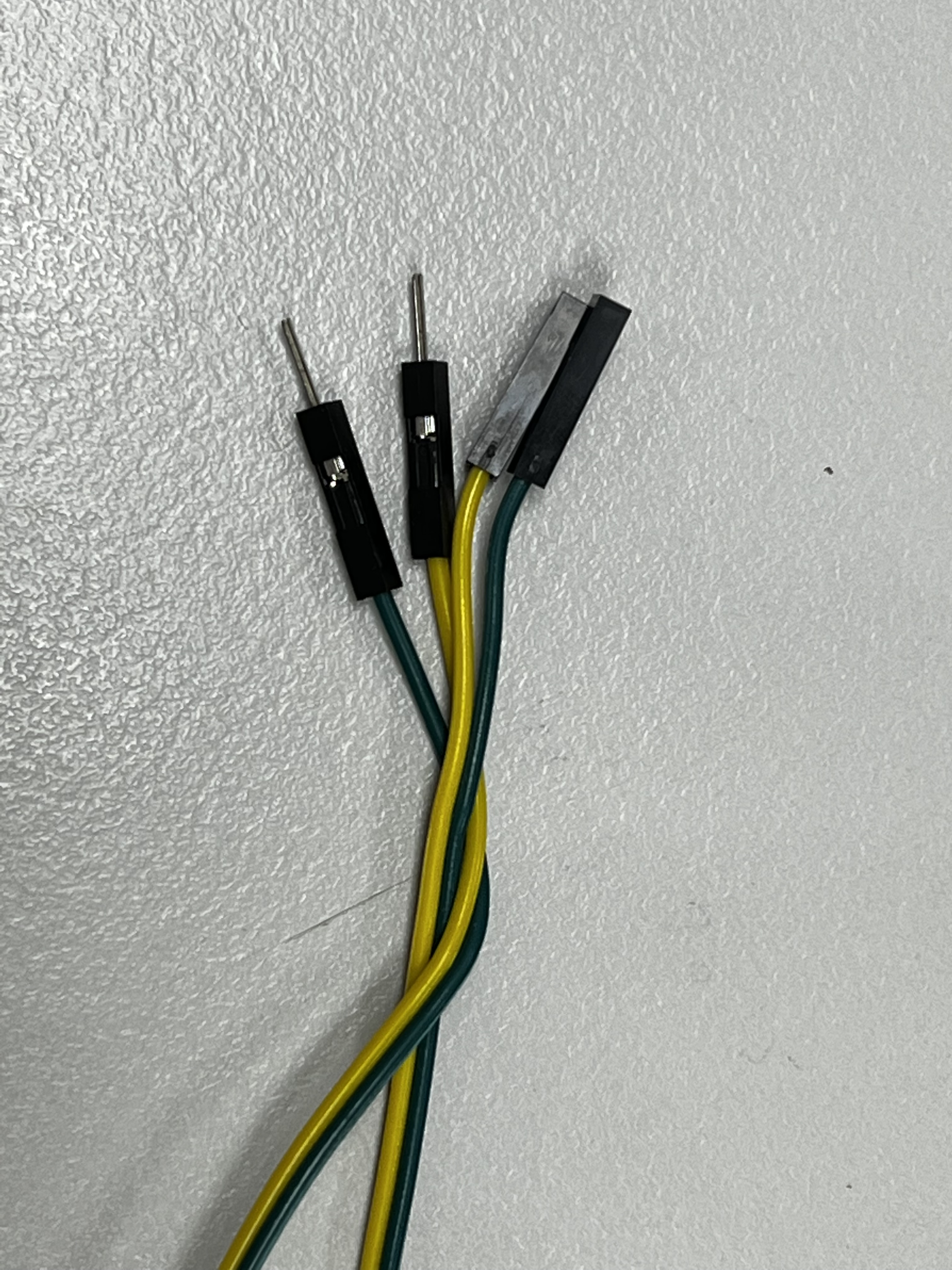 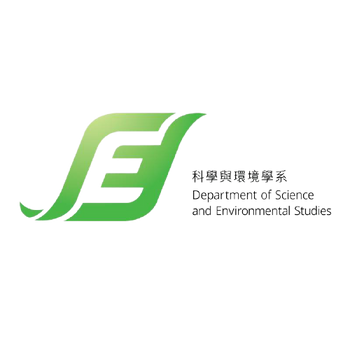 Alligator clips
Dupont Jumper Cables
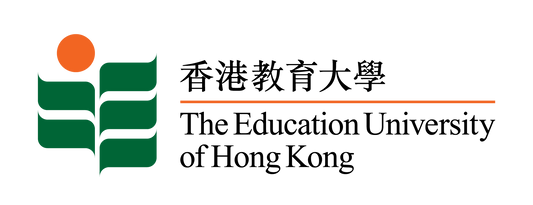 Set-up
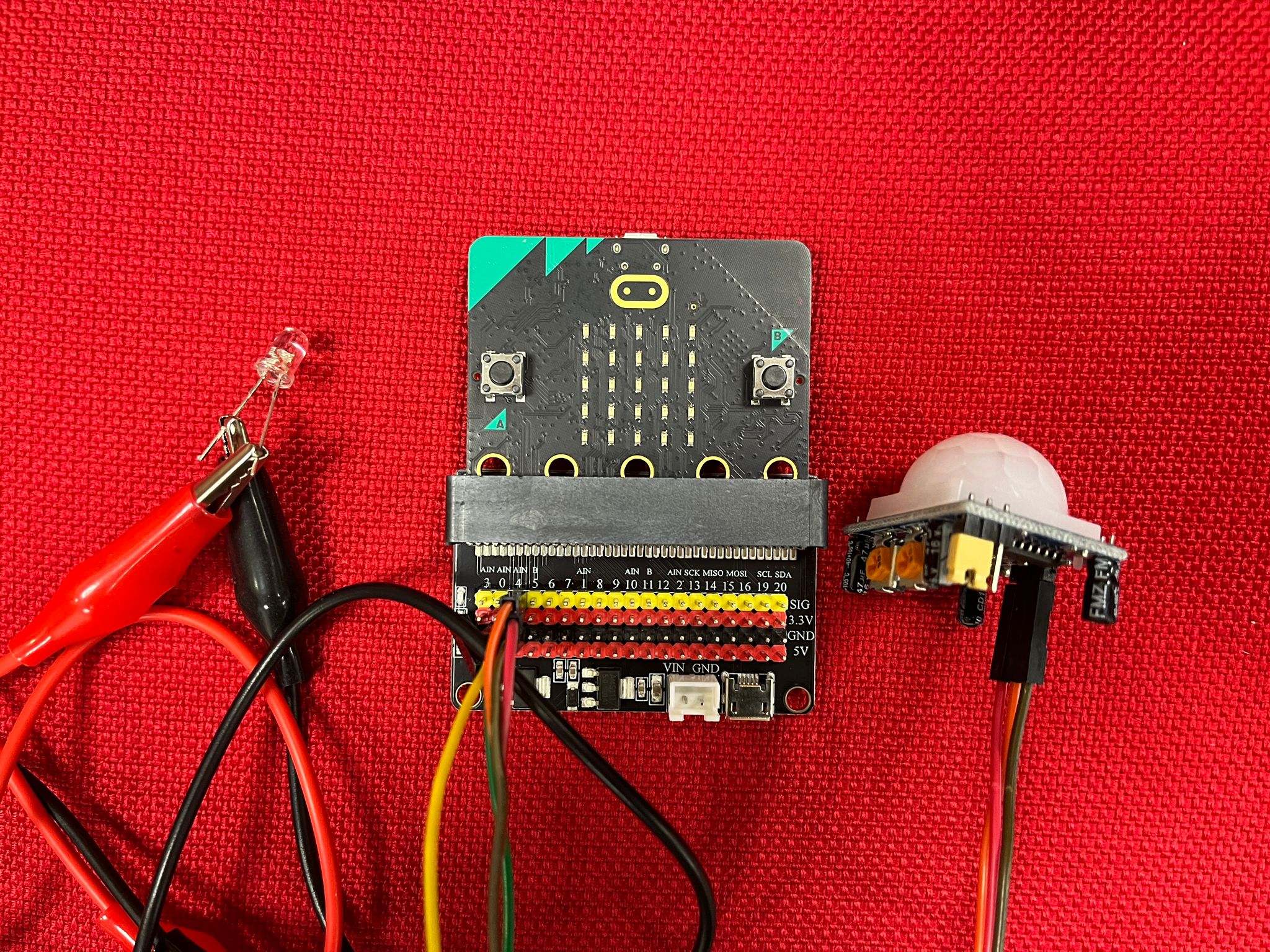 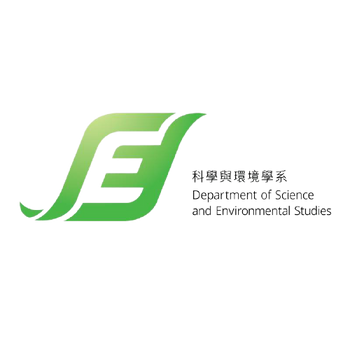 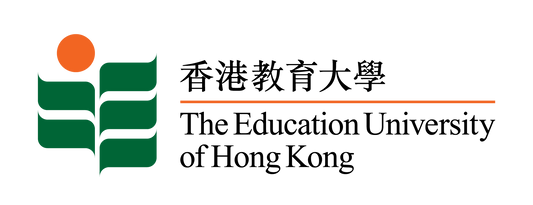 Video
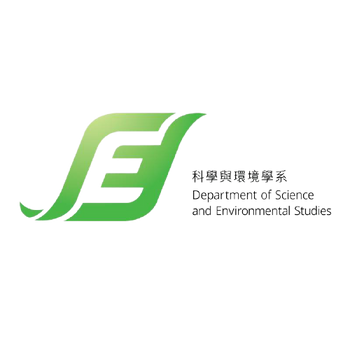 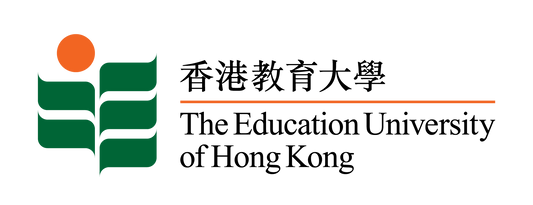 Motion Sensor
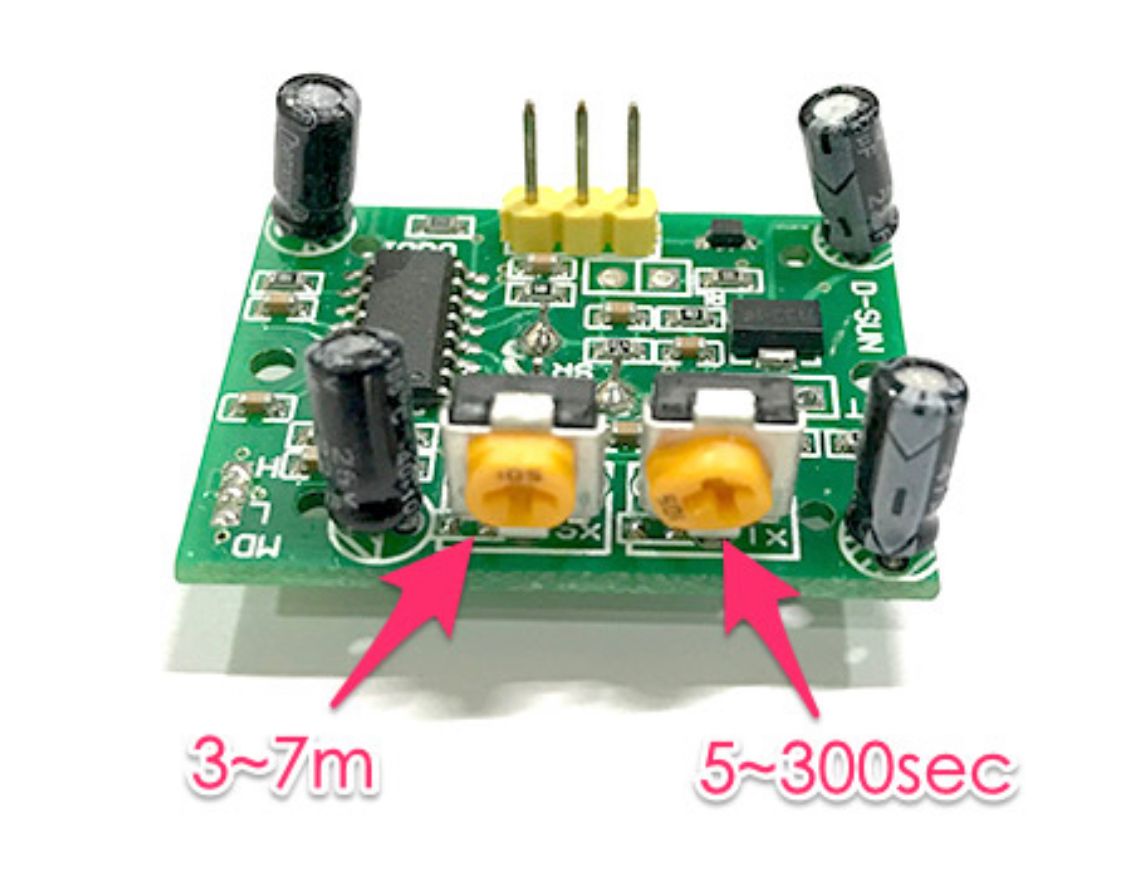 標示 SX ( Sensitivity ) 的旋鈕是偵測的靈敏度，靈敏度以偵測距離 ( high ) 計算，範圍 3~7 公尺，順時針旋轉靈敏度越高

標示 TX ( Time Delay ) 的旋鈕是偵測到訊號之後，下一次再繼續偵測的延遲時間，時間範圍是 5~300 秒，順時針旋轉延遲時間越長。
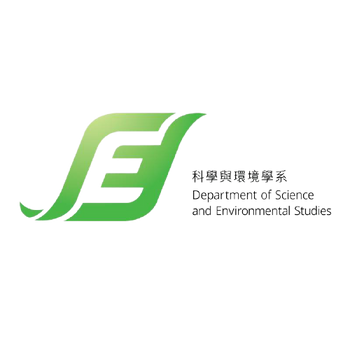 https://tutorials.webduino.io/zh-tw/docs/socket/sensor/pir.html
https://www.epitran.it/ebayDrive/datasheet/44.pdf
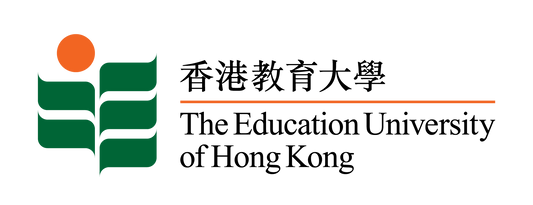 Micro:bit Code
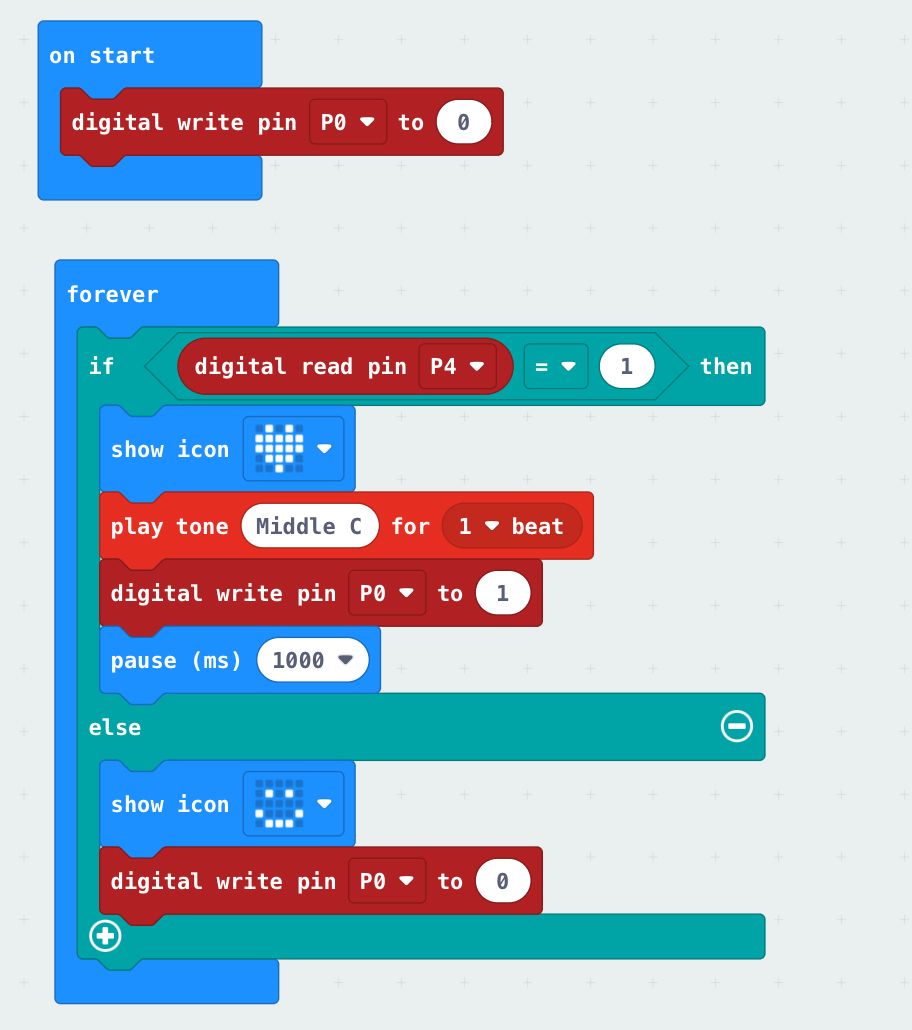 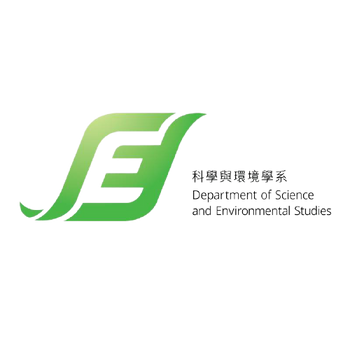 Motion sensor with light bulb
https://makecode.microbit.org/_fa0907eAcRiK